ANTEPROJETOS DE OAES
PROJETO PILOTO PROARTE
PROGRAMA DE MANUTENÇÃO E REABILITAÇÃO DE OAES
AGENDA
02
01
CONTEXTUALIZAÇÃO
ANTEPROJETO DE OAES
1.1 1.1 PROJETOS EM BIM NO DNIT
2.1 ANTEPROJETOS TRADICIONAIS

2.2 ANTEPROJETOS CONTRATAÇÕES INICIAIS EM BIM

2.3 ANTEPROJETOS FUTUROS
Contextualização
PROJETOS EM BIM NO DNIT
ANTEPROJETO BIM
ANTEPROJETO
SUBSIDIA O PROCESSO DE CONTRATAÇÃO
Decreto nº 10.306/2020
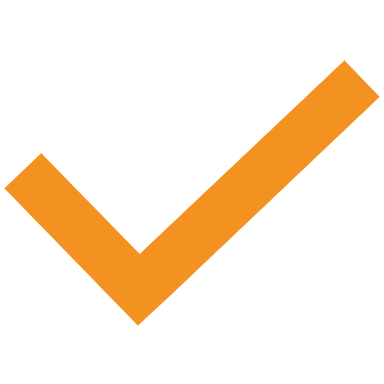 Implantação do BIM no DNIT
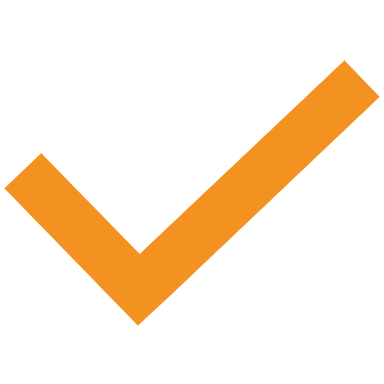 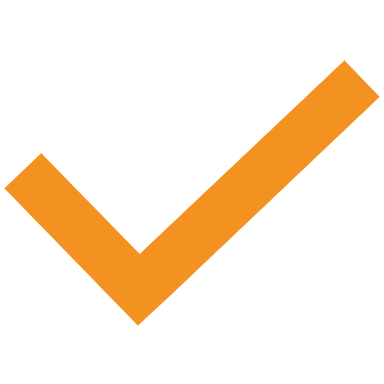 IN de Priorização
DNIT CONTRATA 
Projeto básico / executivo 
e obra
Anteprojetos de OAEs
Anteprojetos convencionais
DOCUMENTAÇÃO INICIAL
LEVANTAMENTO DO EXISTENTE
ESTUDOS INICIAIS (GEOTECNIA , TOPOGRAFIA E GEOMETRIA)
ANTEPROJETO
DEFINIÇÃO DE UMA SOLUÇÃO DE ENGENHARIA VIÁEL PARA A DEMANDA
CÁLCULO ESTRUTURAL 
MODELO 3D
DISPONIBILIZADO
LEVANTAMENTO DO EXISTENTE E ESTUDOS INICIAIS
MEMÓRIA DE CÁLCULO ESTRUTURAL
PLANILHA ORÇAMENTÁRIA REFERENCIAL
PRANCHAS COM DETALHAMENTO DA PROPOSTA
Anteprojetos de OAEs
Anteprojetos contratações iniciais em BIM
DOCUMENTAÇÃO INICIAL
LEVANTAMENTO DO EXISTENTE
ESTUDOS INICIAIS (GEOTECNIA , TOPOGRAFIA E GEOMETRIA)
ANTEPROJETO
DEFINIÇÃO DE UMA SOLUÇÃO DE ENGENHARIA VIÁEL PARA A DEMANDA
CÁLCULO ESTRUTURAL 
MODELO 3D
DISPONIBILIZADO
LEVANTAMENTO DO EXISTENTE E ESTUDOS INICIAIS
MEMÓRIA DE CÁLCULO ESTRUTURAL
PLANILHA ORÇAMENTÁRIA REFERENCIAL
PRANCHAS
MODELO RVT DO ANTEPROJETO
Anteprojetos de OAEs
Anteprojetos iniciais em BIM
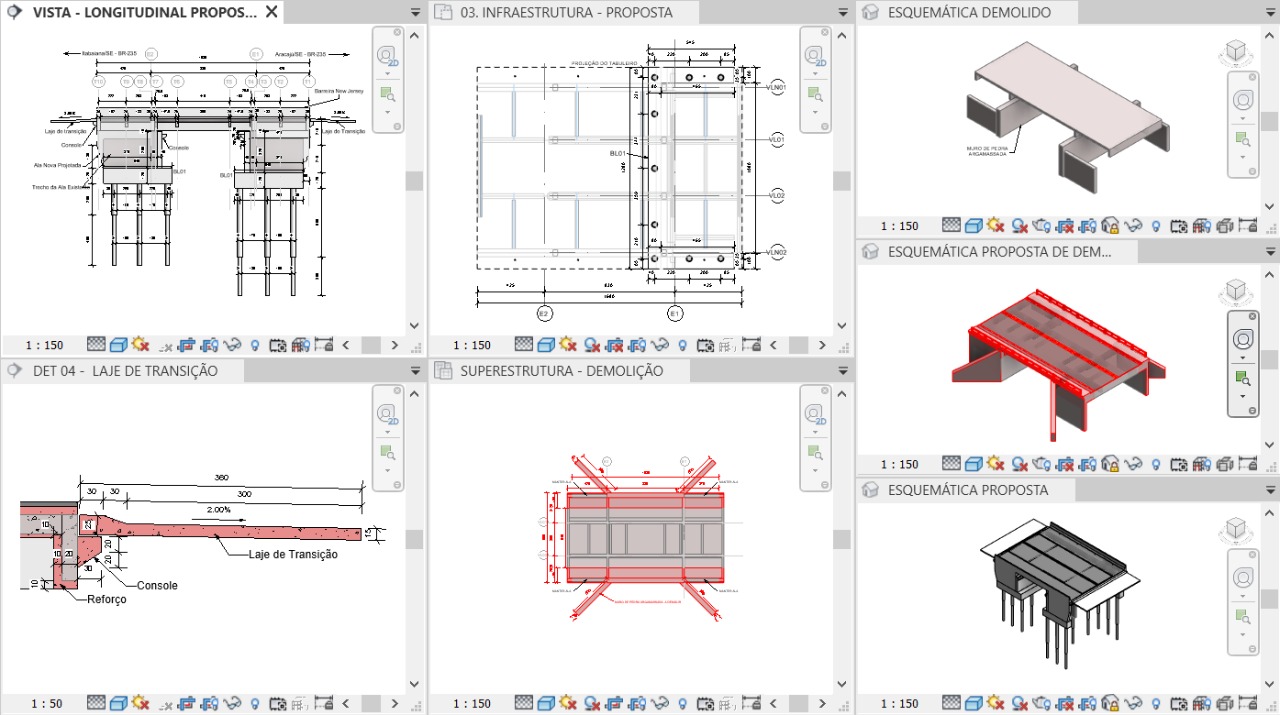 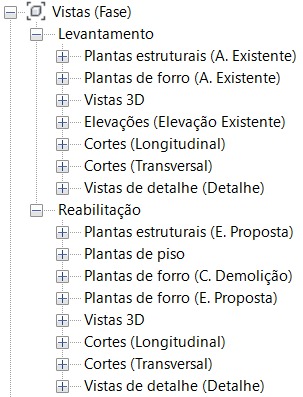 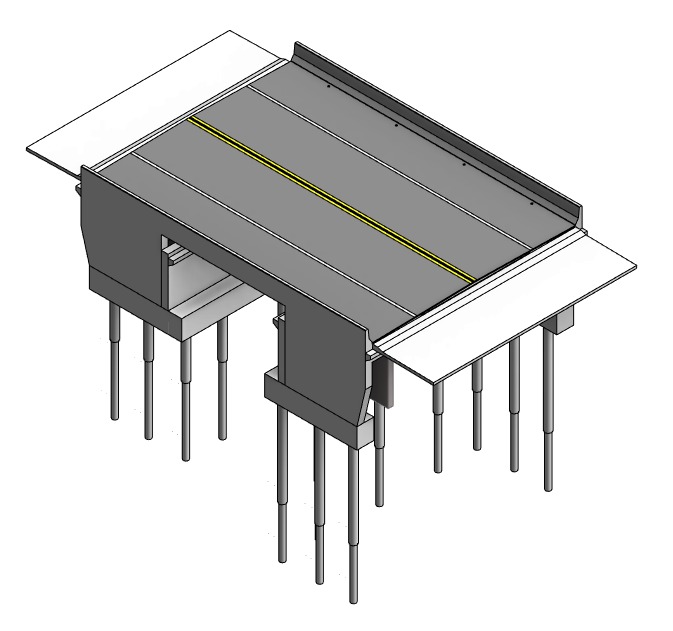 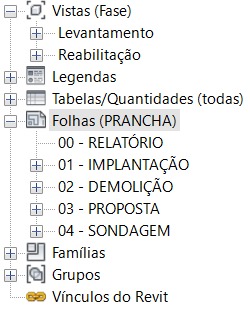 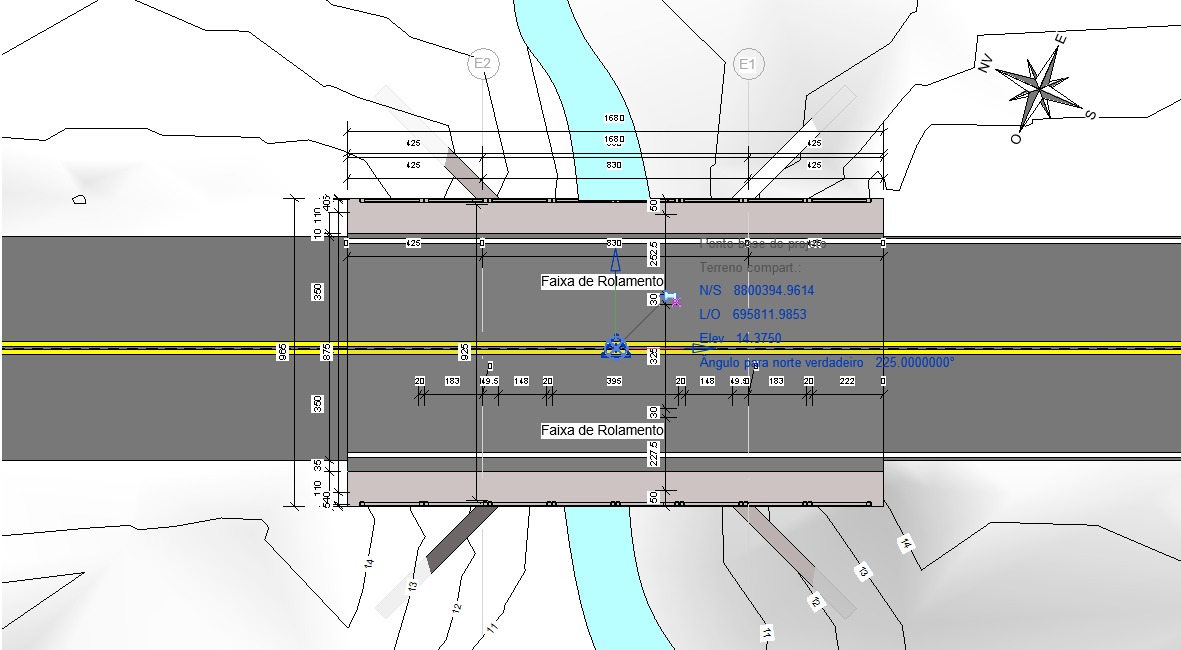 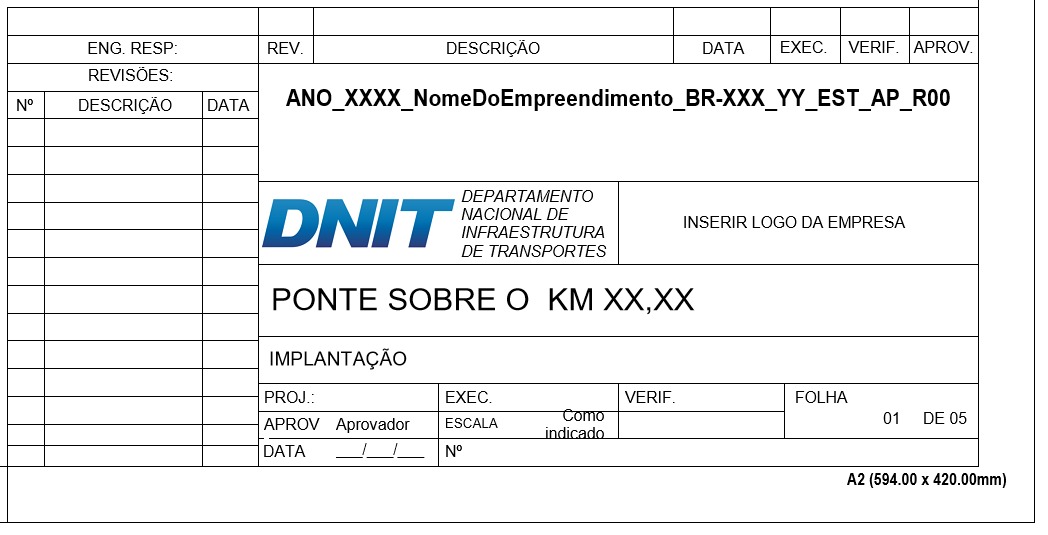 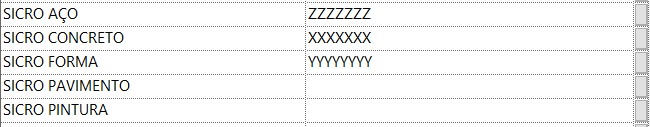 MODELO RVT DO ANTEPROJETO
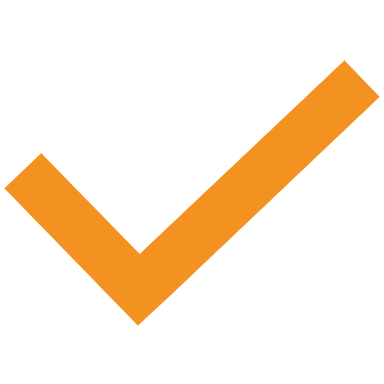 GEORREFERENCIADO
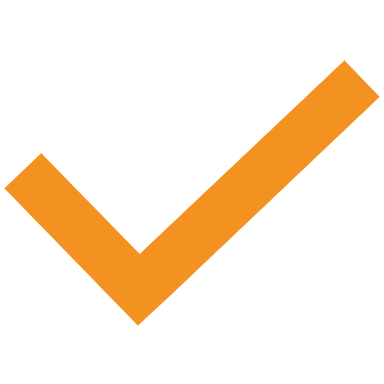 ORGANIZAÇÃO BÁSICA DO TEMPLATE
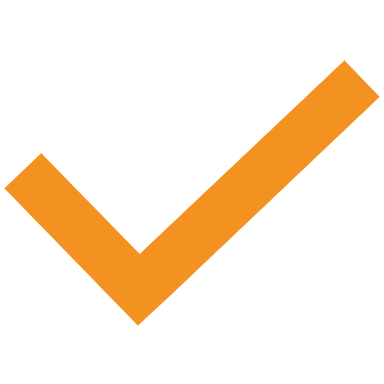 MODELADO EM FASES DE PROJETO
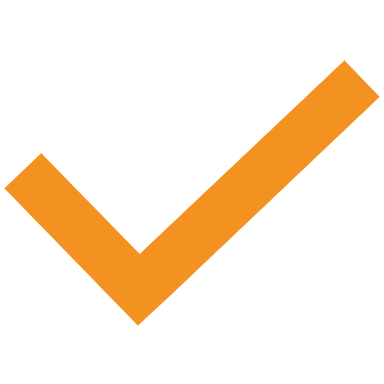 DISPONIBILIZAÇÃO DOS ELEMENTOS MODELADOS
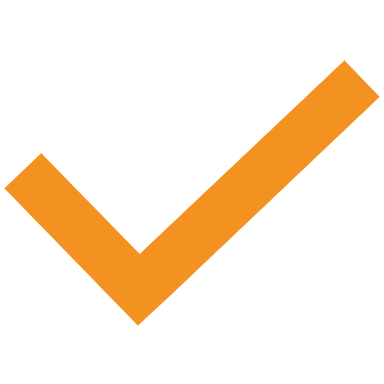 PARAMETRIZAÇÃO DOS DADOS DOS PROJETO
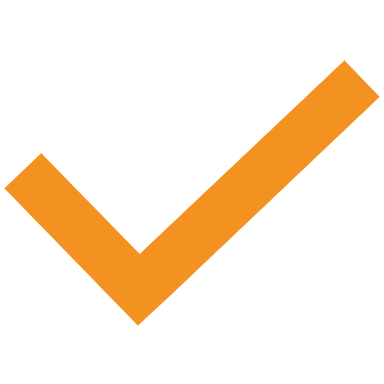 CRIAÇÃO DE PROPRIEDADES PARA INSERÇÃO DA CODIFICAÇÃO SICRO
Anteprojetos de OAEs
Anteprojetos futuros
DOCUMENTAÇÃO INICIAL
LEVANTAMENTO DO EXISTENTE BIM
ESTUDOS INICIAIS BIM (GEOTECNIA , TOPOGRAFIA E GEOMETRIA)
ANTEPROJETO
PROPOSTA ESTRUTURAL – UTILIZAÇÃO DE SOFTWARE BIM
ORÇAMENTO - UTILIZAÇÃO DE SOFTWARE BIM
DISPONIBILIZAR
LEVANTAMENTO DO EXISTENTE E ESTUDOS INICIAIS EM BIM
MODELO BIM DA PROPOSTA ESTRUTURAL
PLANILHA ORÇAMENTÁRIA REFERENCIAL BIM
PRANCHAS
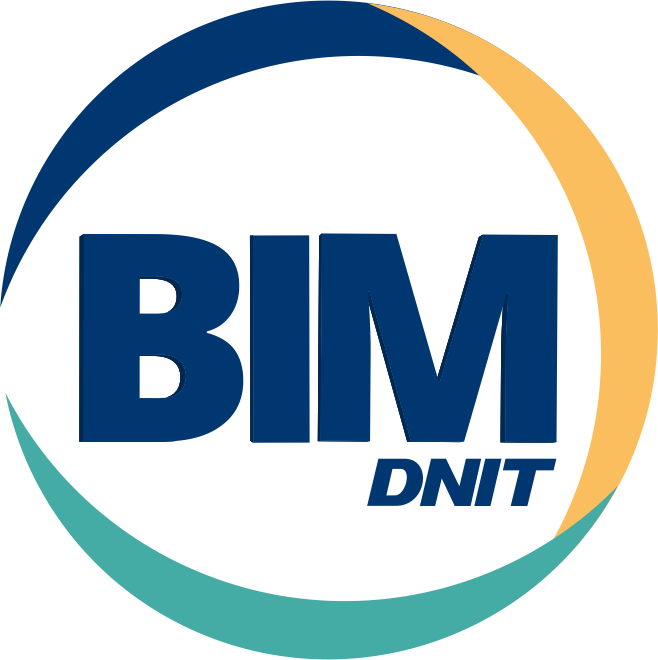 Obrigada!

Núcleo BIM/DNIT
E-mail: bim@dnit.gov.br